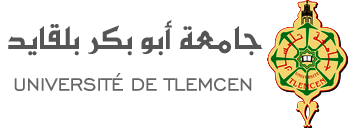 Département d’Informatique
Master 1 Réseaux et Systèmes Distribués  (RSD)
Les services annuaires
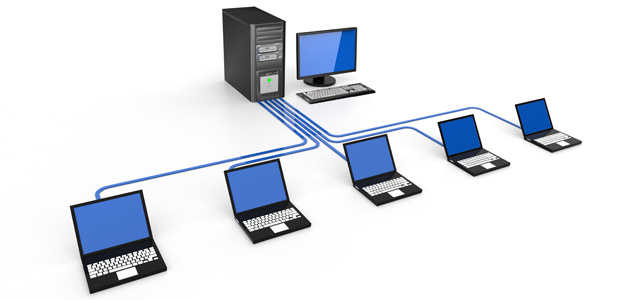 Mme Asma SARI née AMRAOUI
amraoui.asma@gmail.com
Introduction
Un annuaire est un recueil de données dont le but est de pouvoir retrouver facilement des ressources (généralement des personnes ou des organisations) à l'aide d'un nombre limité de critères.
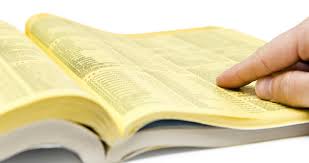 Service d’annuaire
Un service d'annuaire peut être associé à un système de stockage de données permettant de rendre accessible un ensemble d'informations à tous les utilisateurs de ce système.

 Les annuaires électroniques sont un type de base de données spécialisées permettant de stocker des informations de manière hiérarchique et offrant des mécanismes simples pour rechercher l'information, la trier, l'organiser selon un nombre limité de critères.
Pourquoi les annuaires?
Rechercher des personnes ou des ressources 
 Constituer un carnet d'adresse
 Authentifier des utilisateurs
 Définir les droits de chaque utilisateur
 Recenser des informations sur un parc matériel
 Décrire les applications disponibles
Caractéristiques des annuaires
Dynamiques : la mise à jour est beaucoup plus simple et rapide. D'autant plus que les personnes recensées dans l'annuaire peuvent elles même modifier leurs informations (si elles sont habilitées à le faire).

Sûrs : disposent de mécanismes d'authentification des utilisateurs ainsi que des règles d'accès permettant de définir les branches de l'annuaire auxquelles l'utilisateur peut accéder.

Souples : ils permettent de classer l'information selon des critères multiples.
Caractéristiques des annuaires
Les annuaires doivent pouvoir être répartis. Cela signifie qu'un serveur d'annuaire doit comporter des mécanismes permettant de coopérer, c'est-à-dire d'étendre la recherche sur des serveur tiers si jamais aucun enregistrement n'est trouvé
Différence avec une BDD
Contrairement à un SGBD, un annuaire n’est pas fait pour stocker des informations constamment en mouvement. Il est logique de le structurer différemment et d’organiser les données de manière arborescente.

Un annuaire est plus consulté que mis à jour.
Les annuaires répartis
Etant donné le grand nombre d'enregistrements que peut comporter un annuaire, il n'est parfois pas concevable de créer un annuaire centralisé contenant les informations de centaines de milliers de personnes. 

C'est la raison pour laquelle les serveurs d'annuaires doivent être capable de communiquer entre eux afin de partager l'information.

Les serveurs d'annuaires possèdent la faculté de se répliquer, c'est-à-dire d'offrir des fonctions permettant d'importer et d'exporter des enregistrements (on dit généralement synchroniser) avec d'autres annuaires.
LDAPLight Directory Access Protocol
LDAP est un service d'annuaire dérivé de la norme X.500. 

La norme X.500 est très lourde, LDAP en est une version allégée (light).

 LDAP supporte le chiffrement SSL et cohabite parfaitement avec les différentes applications  client/serveur.
Protocole LDAP
Protocole de la couche 7

Port TCP n°389 pour LDAP 

 Port TCP n°636 pour LDAPS (LDAP over TLS/SSL)

 LDAP a été défini la première fois en 1993. Depuis, d'autres évolutions du protocole ont été définis.

 Asynchrone : si le client émet plusieurs requêtes successivement, elles peuvent arriver dans un ordre différent.
Serveur LDAP
Un serveur LDAP agit en tant qu'intermédiaire entre une source de données et un client. 

 Le client ne verra, ni ne connaîtra l'existence du stockage des données.
Méthodes de communication LDAP
Pour son fonctionnement, LDAP met en place 2 méthodes de communication pour 2 fonctionnalités différentes.

Une communication de type client/serveur pour permettre au client d'accéder aux informations contenues sur le serveur.
Une communication de type serveur/serveur pour permettre au serveur de dupliquer ou synchroniser ses informations sur d'autres serveurs.
Fonctionnement LDAP
Modèle d’information: pour définir le type de données de l’annuaire
 Modèle de nommage: pour indiquer comment les données sont organisées
 Modèle fonctionnel: pour indiquer comment accéder aux données
 Modèle de sécurité: pour indiquer comment protéger l’accès aux données
 Modèle de duplication: pour indiquer comment répartir les données entre serveurs
Modèle d'information
LDAP permet de gérer des données. Ces données utilisent un modèle particulier pour être stockées. 
 Dans ce modèle, l'élément de base est appelé "Entry".
 Une entrée (entry) est un élément de base de l'annuaire. C'est lui qui contient les données. 
 Une entrée regroupe un ensemble d'attribut contenant les différentes informations relatives à l'entrée.
Modèle d’information
Entrée
Modèle d’information
Attributs LDAP
Modèle d’information
D'une manière générale, tout les types d'entrées (Client, Fournisseur, ...) et leur attributs (cn, ou, ...) sont définis dans un schéma.
Le schéma définit l'ensemble des types d'entrées par le service LDAP. Chaque entrée de l'annuaire fait obligatoirement référence à une classe d'objet du schéma.
Les types d'entrées sont organisées de manière hiérarchique. Le sommet de cette organisation hiérarchique est toujours occupé par le type "Top". Et cette organisation met en place un système d'héritage où chaque type hérite des attributs de son type parent.
Modèle de nommage
Une fois le modèle d'information définit, il faut pouvoir définir la manière dont sont référencées les différentes informations gérées par le services LDAP.
Modèle de nommage
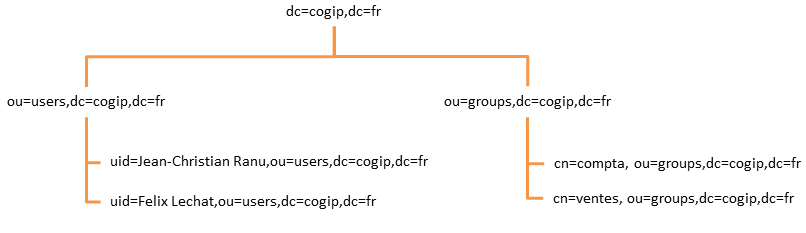 Modèle de fonctionnement
Une fois les données stockées et référencées, il faut utiliser ces données. Pour cela, LDAP définit un modèle de fonctionnement. 

 Ce modèle définit les opérations possibles sur les données. 
 Opérations d’interrogation: requête pour accéder aux données
 Opérations de comparaison: renvoie vrai ou faux si égal
 Opérations de mise à jour: add, delete, rename, modify
 Opérations d’authentification et de contrôle: bind, unbind, abandon
Modèle de sécurité
Il permet de protéger l'accès aux données de l'annuaire. 

 Au niveau de l'authentification pour se connecter au service, par des règles d'accès aux données et par le chiffrement des communications.
Modèle de sécurité
Pour l'authentification, LDAP propose :
Anonymous authentification: accès sans authentification
Root DN authentification: accès administrateur
Mot de passe + SSL ou TLS: accès chiffré
Certificats sur SSL: échange clé publique/privée
Pour le contrôle d'accès, c'est un fonctionnement similaire à la gestion des droits des système UNIX. Un utilisateur peut avoir des droits d'accès en lecture, écriture. Et pour le chiffrement des communications, il est possible d'utiliser des algorithmes de cryptage comme TLS.
Modèle de réplication
Le protocole LDAP offre des facilités pour dupliquer ou synchroniser les données entres plusieurs serveurs LDAP. Pour réaliser cela, il définit un modèle de duplication. 
 L'intérêt de dupliquer un serveur est par exemple de pallier une panne de l'un des serveurs, ou d'une coupure réseaux. Mais aussi pour répartir la charge du service et garantir une qualité de service.
Modèle de réplication
Maître-esclave: la réplication est unidirectionnelle, un annuaire maître envoie toutes les modifications à un annuaire esclave. Ceci n'autorise l'écriture que sur l'annuaire maître ; l'esclave est alors disponible uniquement en lecture.
Maître-maître : la réplication est bidirectionnelle, chaque annuaire peut être maître de l'autre. Ceci permet d'écrire indifféremment sur l'un ou l'autre des annuaires.
Conclusion
L’annuaire d’entreprise se complexifie proposant de plus en plus de données et gérant de plus en plus de services d’infrastructure.

 Il est préférable de connaître la vie d'une entreprise et comment elle s'organise, ainsi que l'architecture système, dont l'annuaire LDAP sera un composant.
Mise en pratique
Pratique
Installation de openLdap
http://www.userbooster.de/en/support/feature-articles/openldap-for-windows-installation.aspx
Installation de LdapExplorerTools
http://kukusan-network.blogspot.com/2012/01/how-to-setting-ldap-openldap-in-windows.html
Pratique
Format de données LDIF
    LDIF : LDAP Data Interchange Format. C'est le format de fichier permettant le chargement et la mise à jour de données dans un annuaire LDAP.
Pratique
Insertion de données
$ ldapadd -c -x -h localhost -D "cn=Manager,dc=example,dc=com" -W -f base.ldif